Welcome 
to the
 Old West
Insert Song
Opening Prayer
God leads the
Israelites out of Eygpt
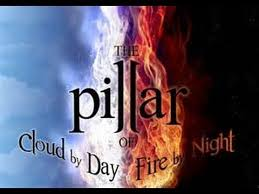 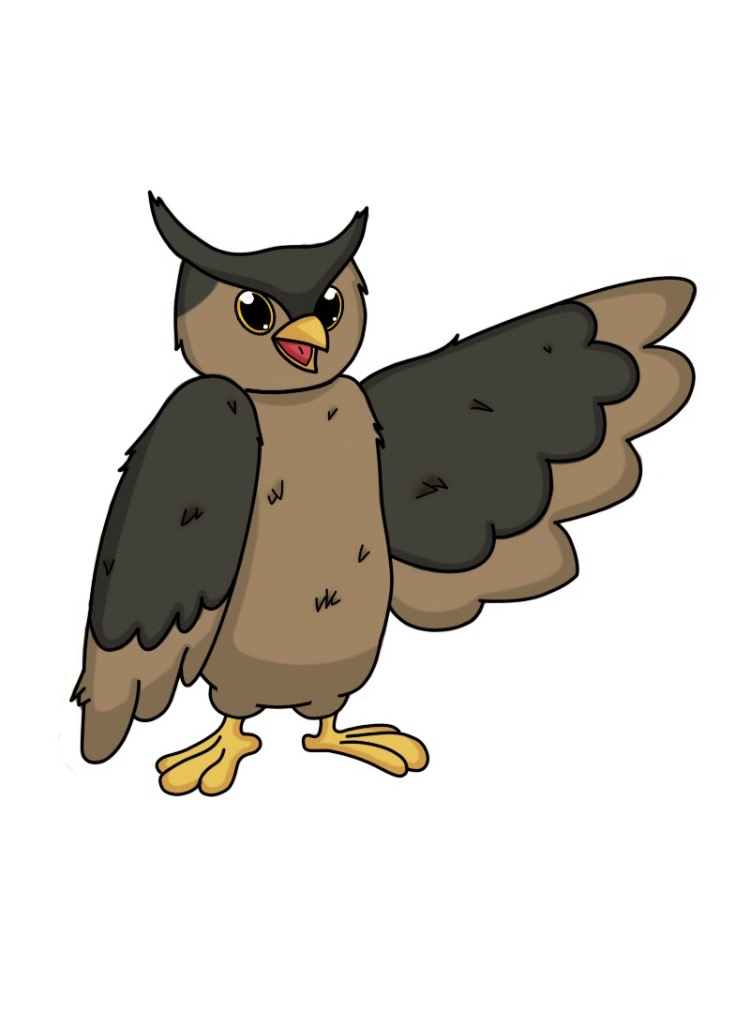 Oscar 
the Western Screech Owl 

Helps us remember that
God 
Guides Us
Insert Song
Stations
the
 Old West
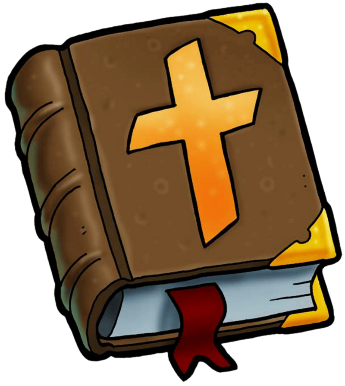 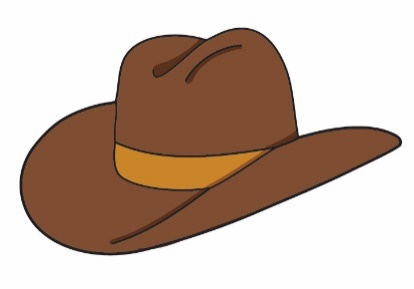 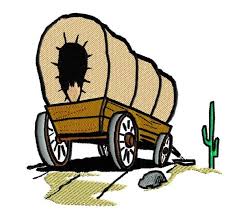 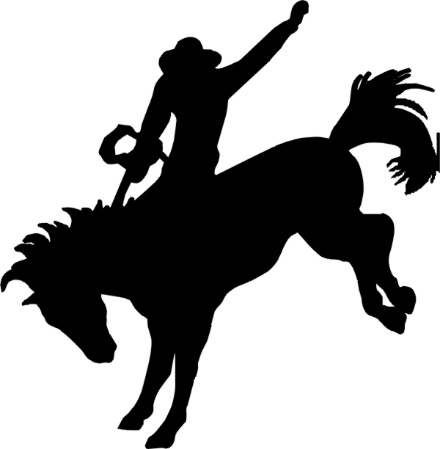 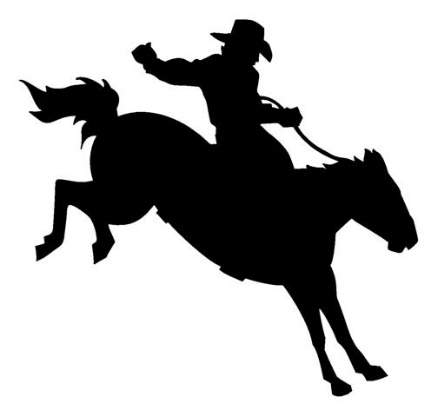 Promised Land 
Skit
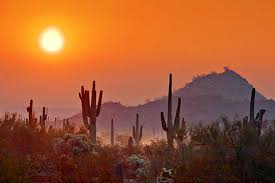 Insert Song
Our
Mission
Our
Offering
the
 Old West
Welcome 
to the
 Old West
Insert Song
God leads the
Israelites out of Eygpt
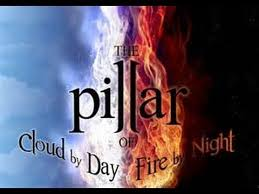 Insert Constellation Video
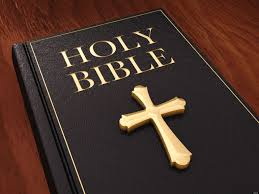 How does God guide us?
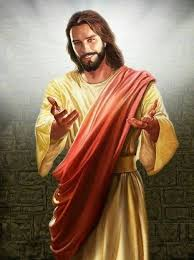 Does God provide a 
special person to guide us?
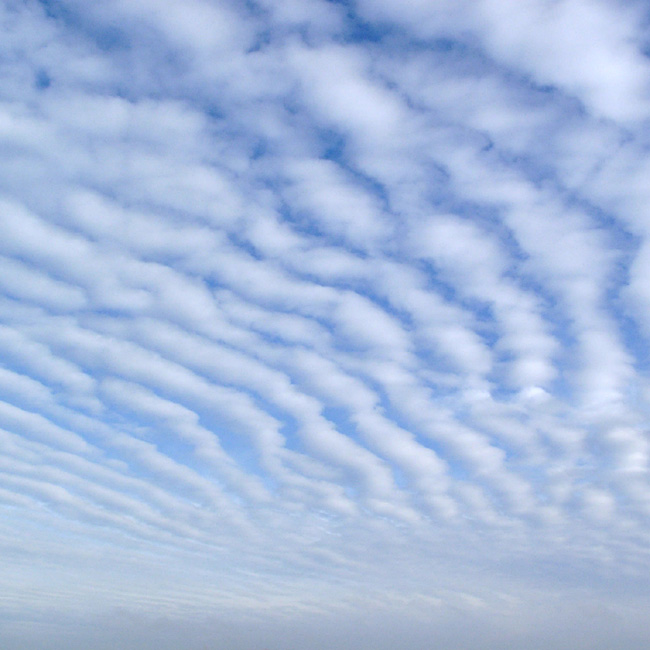 Our Father who art in heaven, 
Hallowed be thy name. 
  Thy kingdom come, 
Thy will be done
on earth, as it is in heaven. 
  Give us this day our daily bread. 
  And forgive us our trespasses, 
as we forgive those who trespass 
against us.
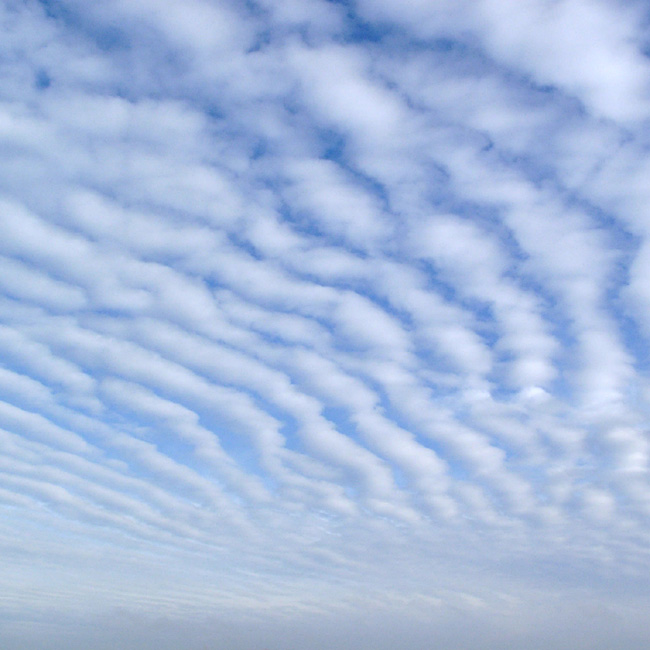 And lead us not into temptation, 
but deliver us from evil: 
  For thine is the kingdom, and the power, and the glory, for ever and ever.  Amen.
Insert Song
Welcome 
to the
 Old West